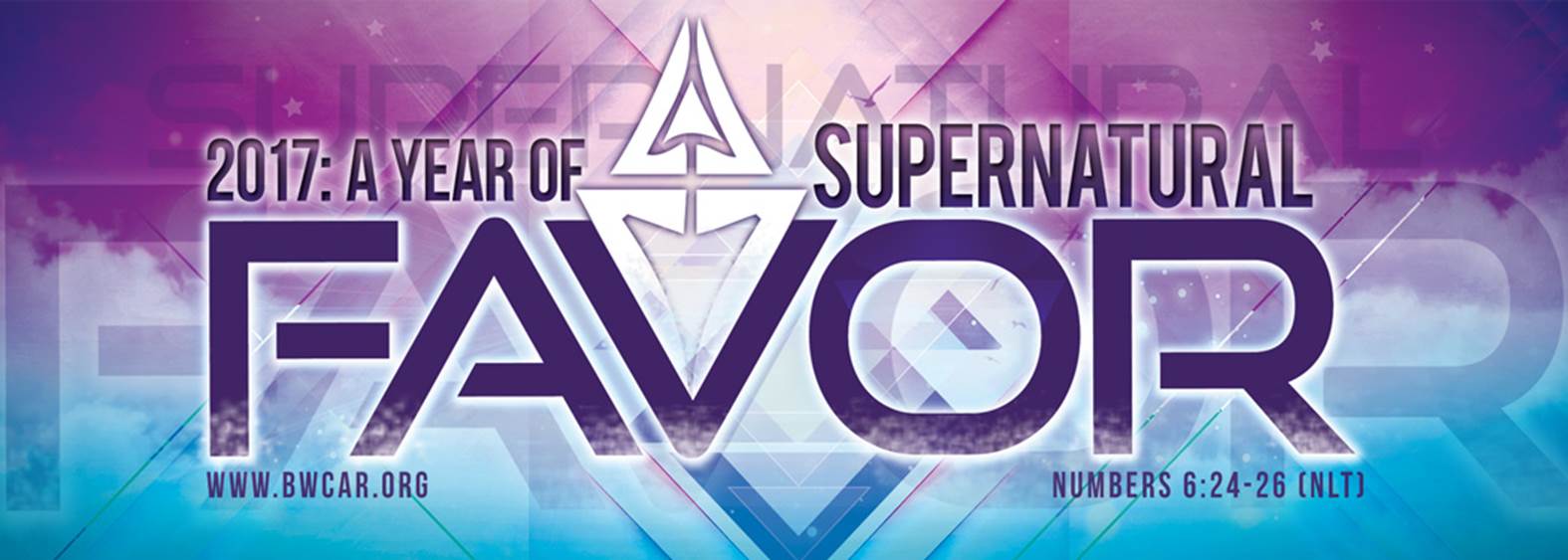 Tuesday, February 14, 2017


Series:  BEWARE
Sermon Two:  "Beware Of Seducers" 

Genesis 39:6-10 NLT
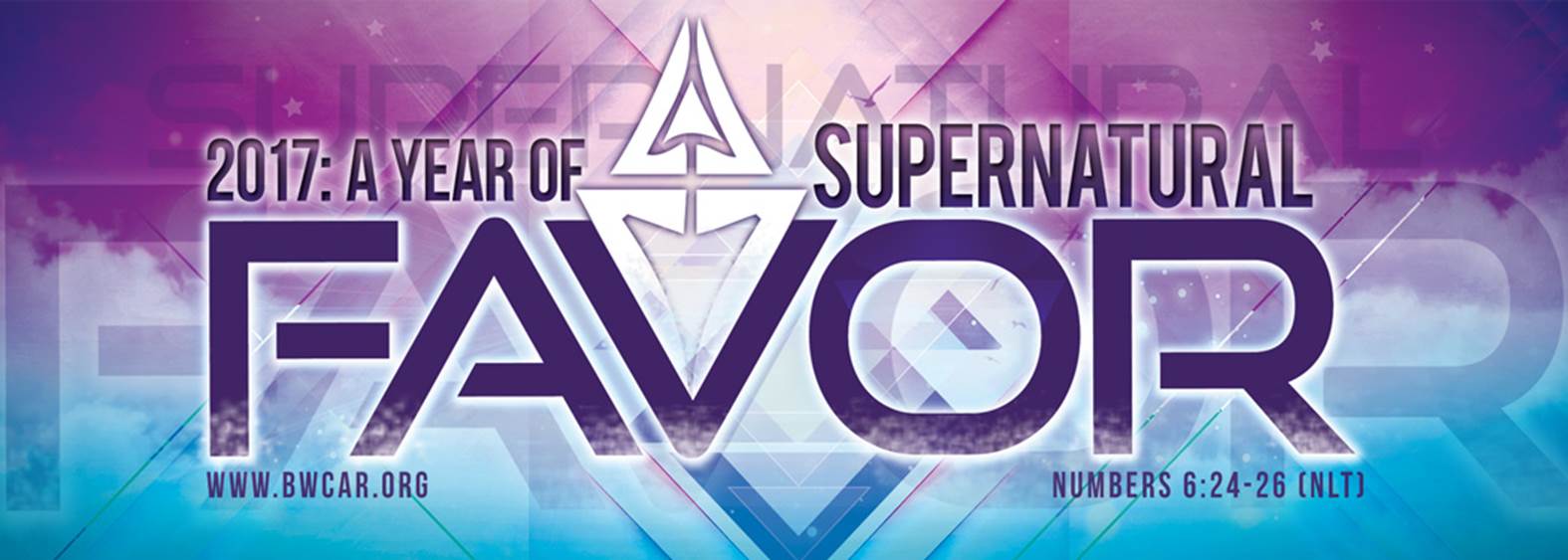 Genesis 39:6-10 NLT
6 So Potiphar gave Joseph complete administrative responsibility over everything he owned. With Joseph there, he didn’t worry about a thing—except what kind of food to eat!

Joseph was a very handsome and well-built young man 

7 and Potiphar’s wife soon began to look at him lustfully. “Come and sleep with me,” she demanded.
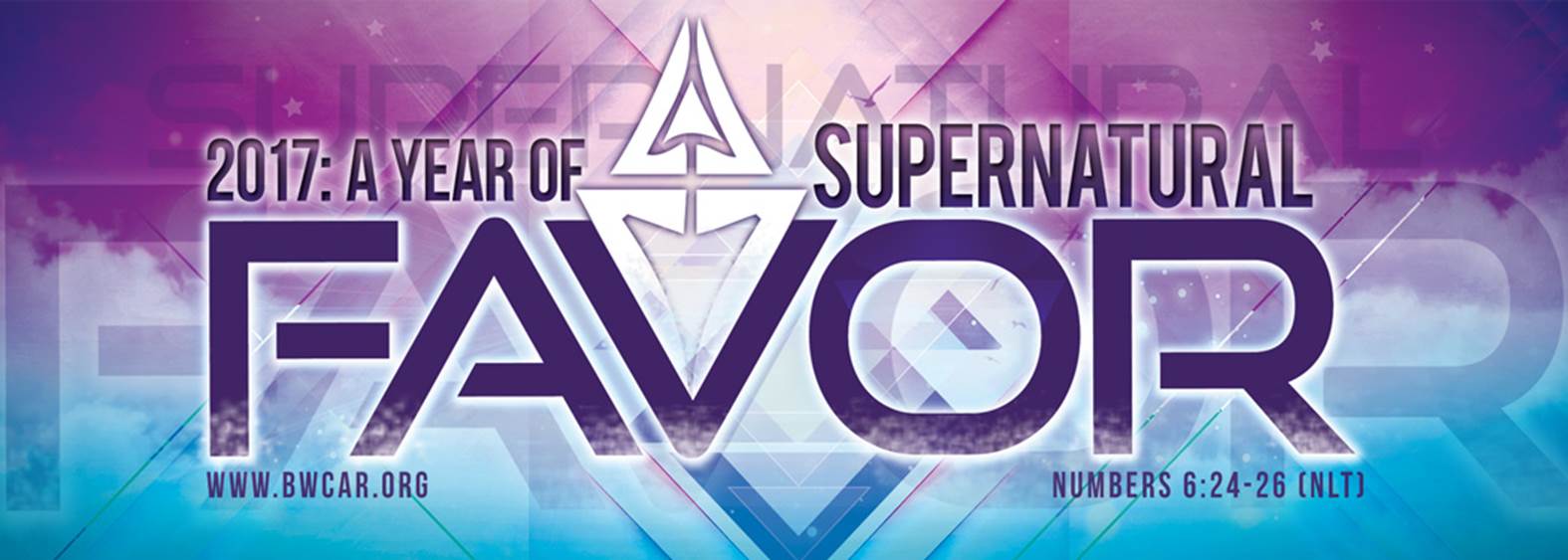 Genesis 39:6-10 NLT
8 But Joseph refused. “Look,” he told her, “my master trusts me with everything in his entire household.  

9 No one here has more authority than I do. He has held back nothing from me except you, because you are his wife. How could I do such a wicked thing? It would be a great sin against God.
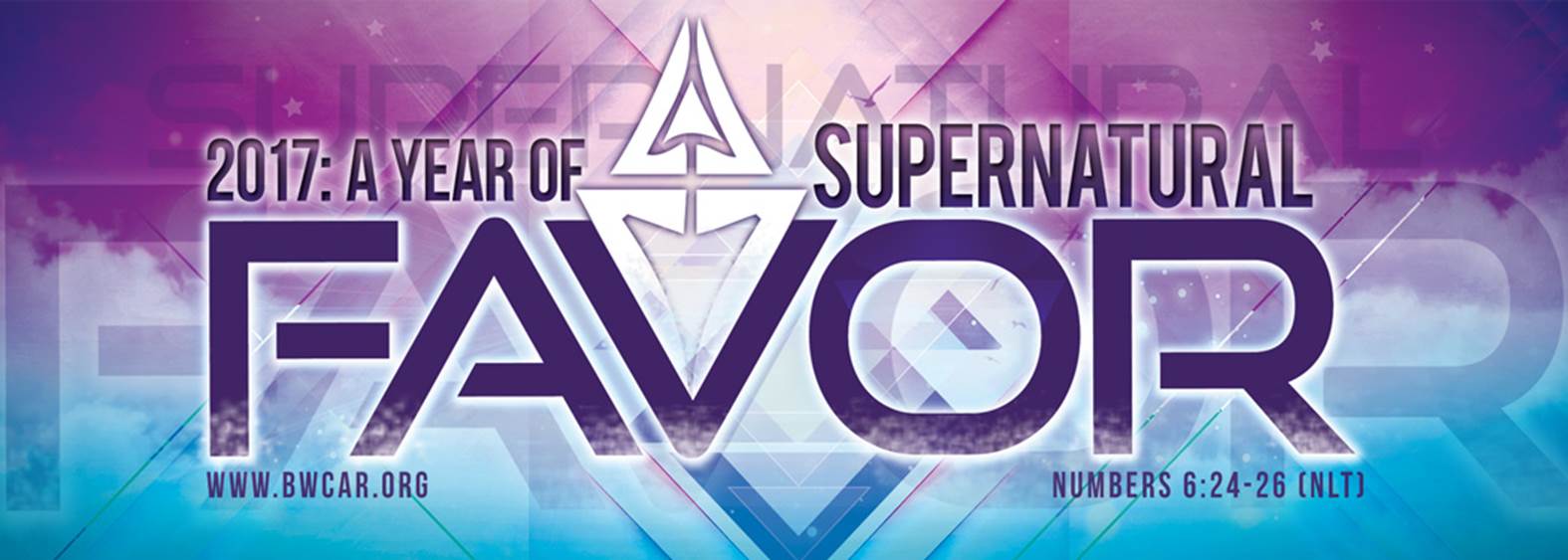 Genesis 39:6-10 NLT
10 She kept putting pressure on Joseph day after day, but he refused to sleep with her, and he kept out of her way as much as possible.
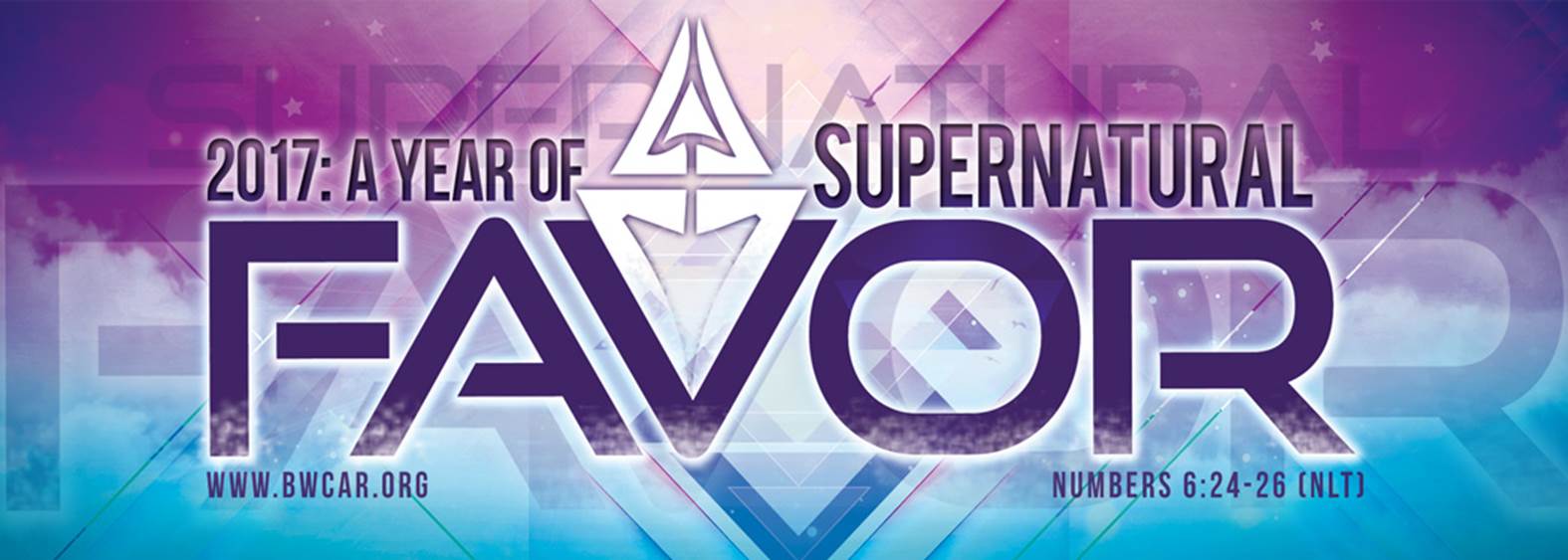 Three Key Observations From Sunday's Message:
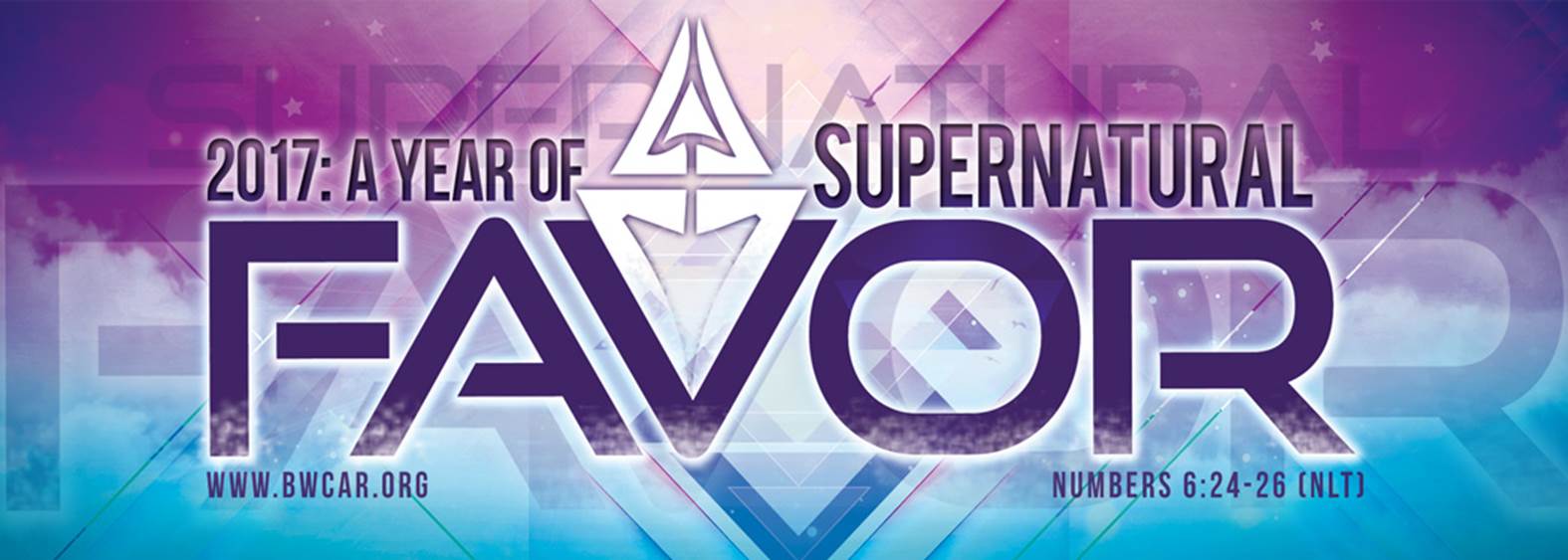 There are people and things used by the adversary to seduce us as people of faith to go against our godly principles as well as God's divine purpose for our lives.
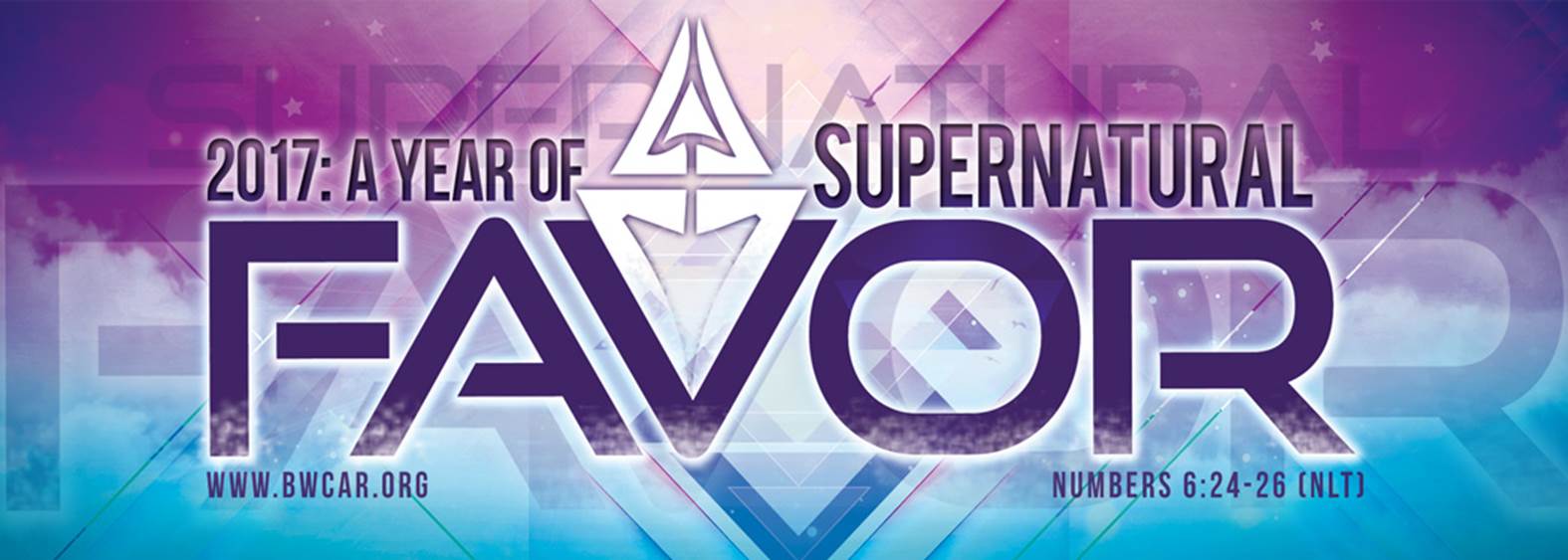 2.  Joseph was not willing to betray the trust of his master, or his commitment to his God.
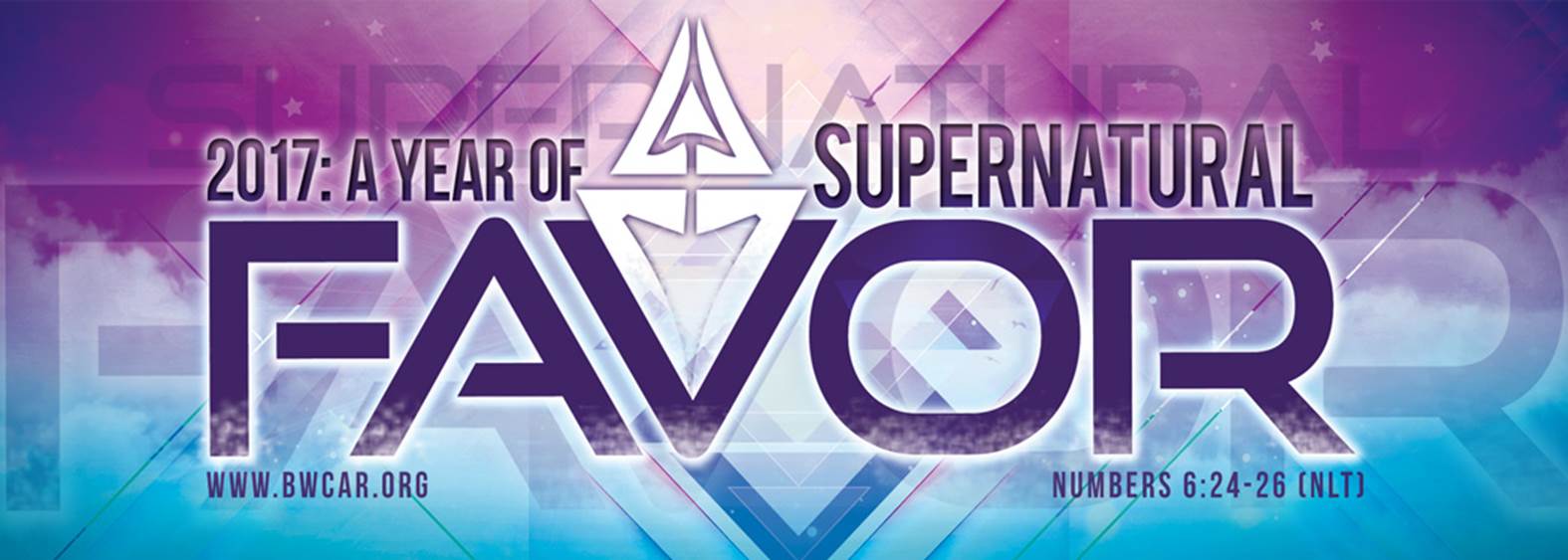 3. Joseph was willing to sacrifice the comforts of life, and yes, even his own freedom to do what was right.
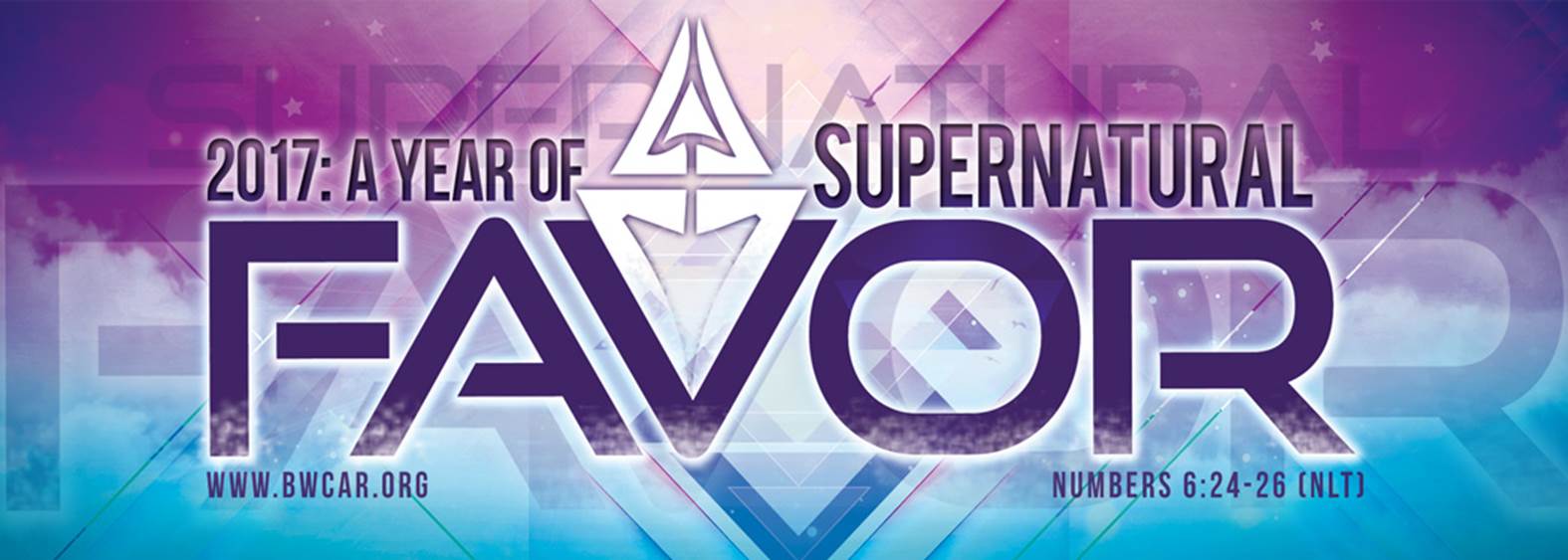 The Difference Between Seduction And Love
1.  Seduction is selfish, while love is selfless.

The purpose of seduction is to please the seducer.

The purpose of love is to please the one being loved.

First Corinthians 13:5 (NLT) says love does not demand its own way.
2.  Seduction can be harmful and dangerous, while love is uplifting and beneficial.

Adam and Eve discovered in Genesis chapter 3 that seduction cost them God's favor.

First Corinthians 13:4 states that love is patient and kind.
3.  Seduction is seasonal, while love is everlasting.

Seducers eventually become bored, and move on to new targets.

 Paul writes in First Corinthians 13:7:  "Love never gives up, never loses faith, is always hopeful."

The Lord said to the people of  Israel in Jeremiah 31:3 "I have loved you, my people, with an everlasting love."